Oral Abstract n° WEAB0406LB
ANRS 170 QUATUOR 4/7 days maintenance strategy in antiretroviral treated adults with HIV-1 infection: an open randomized parallel non-inferiority phase III trial
R. Landman*, P. De Truchis, L. Assoumou, S. Lambert, K. Amat, J. Bellet, B. Lefebvre, C. Allavena, C. Katlama, 
Y. Yazdanpanah, J.-M. Molina, A. Gelley, S. Gibowski, J.-C. Alvarez, L. Morand-Joubert, D. Costagliola, P.-M. Girard  								ANRS 170 QUATUOR study group
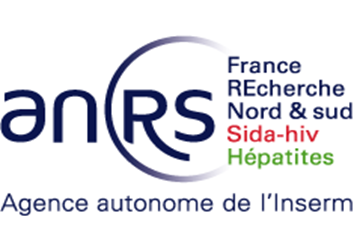 * Disclosures : Research grant from Viiv Healthcare, Inc., Gilead Science, Inc., Merck & Co, Inc
QUATUOR – Background
Short-cycle antiretroviral treatment interruption strategy in virologically suppressed patients could improve the convenience, tolerability and cost of ART

5 days on/2 days off (FOTO study1, Reynolds2, Breather - PENTA 16  study3)  with EFV-based regimens

4 days on/3 days off: either PI- or NNRTI-based regimens
ICCARRE cohort4
ANRS 162-4D trial5 pilot study showed a 96% success rate at 48  weeks

The QUATUOR  study was designed to demonstrate the non-inferiority of a 4/7 days versus 7/7 days maintenance strategy in patients with controlled viral load (VL) on triple ARV therapy,  taking either  a PI-, NNRTI- or  an INI–based regimen
1 - Cohen CJ, Colson AE, Sheble-Hall AG, et al HIV Clin Trials 2007
2 - Reynolds SJ, Kityo C, Hallahan CW et al.  PLoS One 2010
3 - The Breather (PENTA 16) trial group. Lancet HIV  2016.
4 - Leibowitch J, Mathez D, de Truchis P, et al. Faseb J , 2015
5 - De Truchis P, Assoumou L, Landman R et al. J Antimicrob Chemother. 2018
QUATUOR - Study designrandomized, multicenter, national, open-label, non-inferiority study in adults with HIV-1 virological suppression
Screening Phase
Controlled Phase
Long-term Follow-up
- VL < 50 c/mL for  ≥12 months
- No genotype resistance
- CD4 > 250 cells/mm3
- PI-, NNRTI- ou INI- based regimen with a 2 NRTI backbone
Randomization 1 :1
4 D/ 7
4D/7    n= 324
4 D/ 7 
n = 320
4D/7 n= ?????
7 D/ 7    
 n = 320
W0
Stratified according to the third agent
W48
Primary endpoint
W96
Final endpoint
Planned Sub-studies: 
Treatment adherence: self-reported questionnaire and residual plasma concentrations (TDF and third agent); n = 640
Hair, intracellular drugs concentrations (third agent); n = 120 
Inflammation and immune activation parameters; n = 120 
Total HIV DNA , HIV viral load in semen; n = 120
QOL, self-reported patients satisfaction; n = 640
QUATUOR - Objectives and endpoints
OBJECTIVE:  to establish non-inferiority of antiviral activity of 4D/7 versus 7D/7
5% non inferiority margin between groups
PRIMARY ENDPOINT:  Proportion of patients with therapeutic success at W48 defined by : 
No virological failure (confirmed VL >50 c/mL)
No strategy interruption (except for pregnancy or switching molecules in the 	 same drug class)

SELECTED SECONDARY ENDPOINTS:
Virological failure (VF) at W48
Drug resistance and drug plasma concentration at time of VF 
Safety and tolerability
STATISTICAL ANALYSIS

Kaplan-Meier method for primary endpoint, adjusted for third agent class stratification (ITT, PP)
Sensitivity  analysis for primary endpoint (Snapshot) 
Sub-group analysis for virological failure according to third agent class
QUATUOR - Flow chart
Participants were screened from September 2017 to January 2018
Non-included : 
No complete genotype or resistance (n=142)
No virological criteria (n=16) 
Others (n=45)
ITT population: randomized patient selection, excluding those who never started study treatment strategy


PP population : excluding discontinuation for other reasons and major deviation from protocol
QUATUOR - Baseline characteristics
QUATUOR - Primary endpoint at W48  KM estimation (ITT)
Therapeutic success
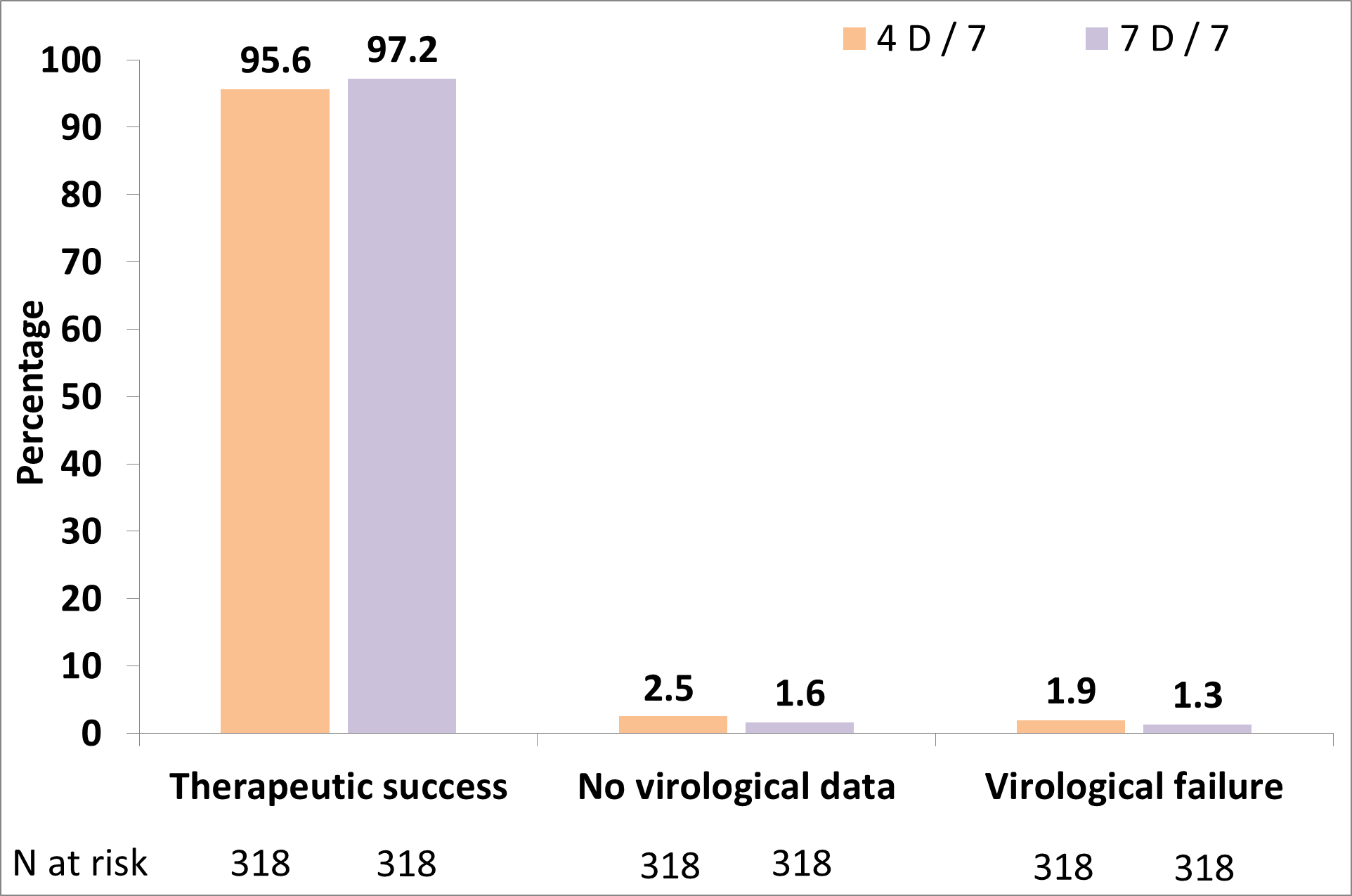 4 D / 7
7 D / 7
Non inferiority margin
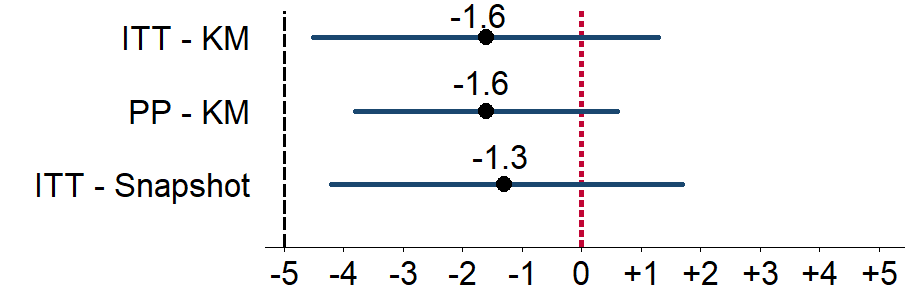 FDA Non- inferiority margin
Virological failure
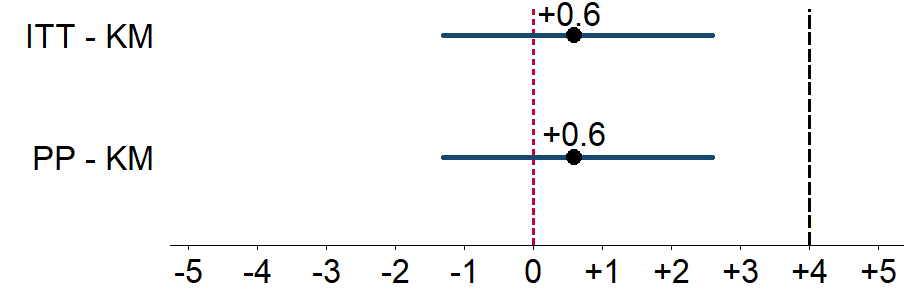 Treatment differences adjusted by third agent stratification using the Cochran-Mantel-Haenszel method
Difference (95% CI) of proportion
QUATUOR - Virological failure sub-group analysis according to the 3rd agent class
Virological failures
7 D / 7
4 D / 7
3rd agent
4 D / 7
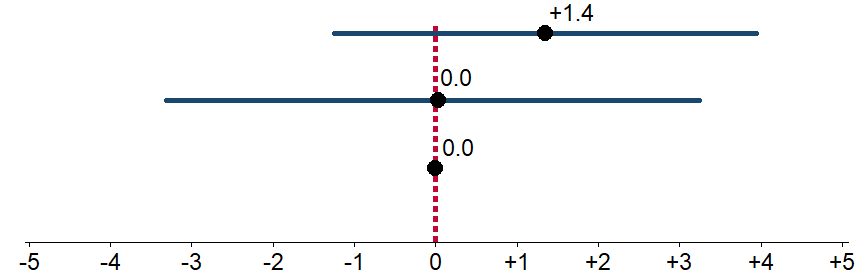 Difference (95% CI) of proportion
Other sub-group analyses: No statistical difference based on CD4 nadir,  
duration of VL <50 c/mL, prior VF, or CD4/CD8 ratio
QUATUOR - Treatment failure at W48
* Cause of death: sudden cardiac death (1), pulmonary cancer (1) ** Discontinuation for AE: depression
QUATUOR - Confirmed virological failures
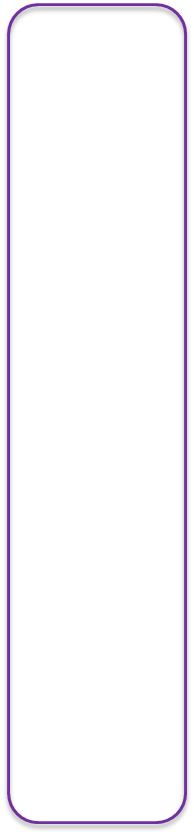 * Sanger sequencing
* * resistance associated mutations According to ANRS algorithm - http://www.hivfrenchresistance.org/index.html
S : susceptibility
R : resistance
NAmp : not amplified
NR : not relevant
QUATUOR - Occurrence of viral blips
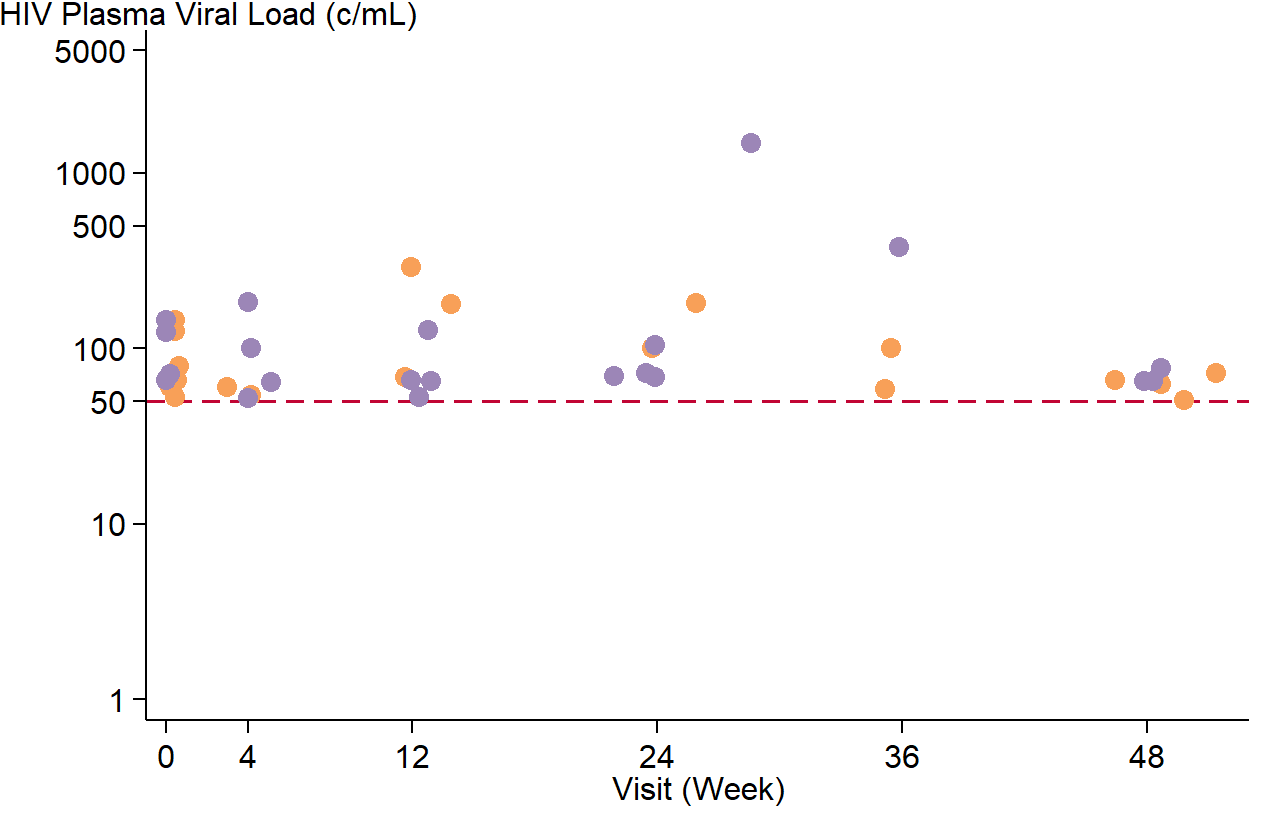 No statistical difference 
between 4D /7 and 7D /7
QUATUOR - Median changes between baseline and W48
Delta W48-baseline
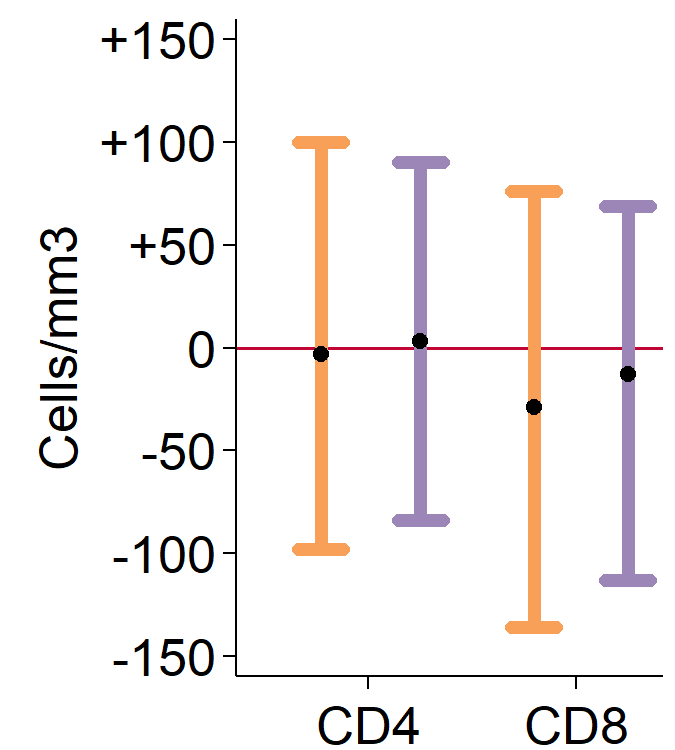 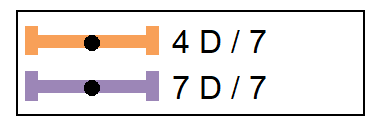 *
Delta W48-baseline
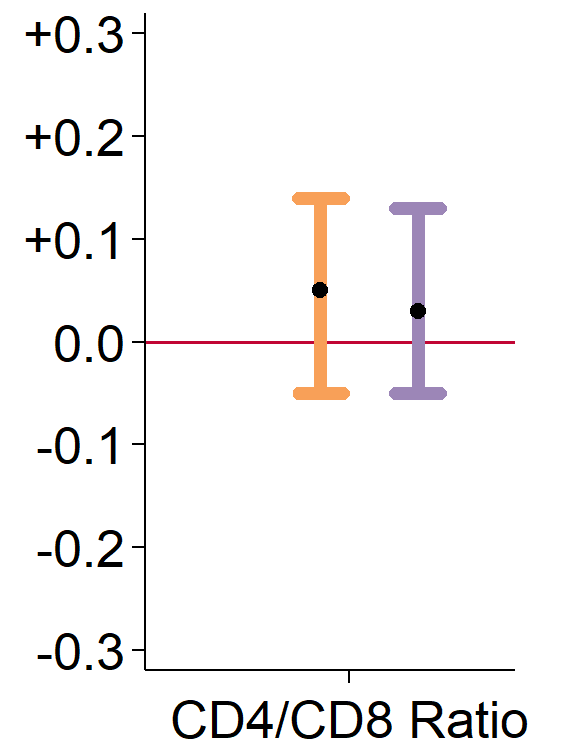 *p-value<0.05
QUATUOR - Adverse events
QUATUOR : Conclusions
The ANRS 170 QUATUOR randomized trial demonstrates the non-inferiority of a 4/7 days versus 7/7 days maintenance strategy whatever the 3rd agent class.
No tolerance-related issues.

Ongoing analysis: long-term W96 follow-up / plasma, intracellular, and hair PK analysis / inflammatory markers / viral load in semen/ residual viremia / HIV total DNA.

Results show a new robust maintenance therapy option
This strategy leads to a direct cost reduction of 43% in high-income countries, and could allow more patients to access care in low-income countries
ANRS 170 QUATUOR -  Acknowledgments
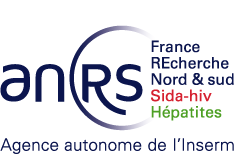 We thank everyone who contributed to the success of this trial :
All study participants 
The QUATUOR clinical investigators and their staff in France
Sponsor : ANRS-Inserm – Pr.François Dabis,  Ventzislava Petrov-Sanchez, Ambre Gelley, Séverine Gibowski, Guillaume Le Meut
PI : Dr. Roland Landman and Dr. Pierre de Truchis
Statistics : Lambert Assoumou, Jonathan Bellet, Dominique Costagliola
Investigators : 
I. Lamaury, F. Bani-Sadr, , G. Force, A. Chabrol, P. Genet, O. Patey, C. Drobacheff-Thiebaut- C. Chirouze, ,A. Fresard, C. Duvivier, V. Tolsma, N. Lerolle, A. Rami, G. Pichancourt, P. de Truchis, J. Bottero,  G. Pialoux, O. Bouchaud, S. Abgrall, L. Weiss, D. Salmon-Céron, D. Zucman, J.D Lelièvre, C. Katlama,  A. Simon, P.M. Girard,  J.M. Molina, A. Cabié, P. Morlat, D. Neau, C. Genet, D. Makhloufi, I. Poizot-Martin, R. Landman, J. Reynes, F. Raffi, O. Bollengier-Stragier , A. Naqvi, E. Rosenthal, C. Arvieux, R. Buzelé, M.L. Batard, L. Bernard, P. Delobel, R. Verdon, L. Piroth, P. Leclercq, F. Ajana, M. André, P. Miailhes, A. Greder, B. Elharrar, M.A. Khuong, L. Blum,P. Philibert, L. Slama, H. Hitoto, I. Darasteanu
Coordination and monitoring IMEA: Karine Amat, Aïda Benalycherif, Babacar Sylla
Virology coordination : Pr. Laurence Morand-Joubert, Dr. Sidonie Lambert
Pharmacology coordination : Pr. Jean-Claude Alvarez, Dr. Emuri Abe
Immunology coordination: Pr. Jacqueline Capeau
DSMB: Pr. Rodolphe Thiebaut, Pr Nathan Clumeck, Dr. Francesca Ceccherini-Silberstein ,  Dr. Laurent Decosterd, Vincent Leclercq
President scientific committee : Pr Pierre Marie Girard
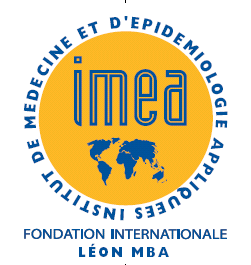 TRT-5 patients association: Vincent Leclerc, Marek Korzec
ICARRE association, Dr.Jacques Leibowitch
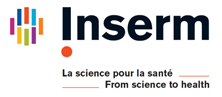